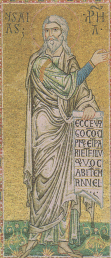 ILPinaKes, Da sinistra, Isaia. Ysaias Propheta. « Ecce Virgo concipiet et pariet Filium et vocavibutr Emmanuel «.Eccola Vergine concepirà e partorirà un Figlio e sarà chiamato Emmanuele.
Pinakes,Il profeta Davide.David Propheta.« De fructu ventris tui ponam supersedem meam «.Il frutto delle tue viscere porrò sil mio trono.
La Vergine.MPOTLa Madre di Dio
Il profeta SalomoneSalomon Propheta.« Quae est ista quae ascendit sicut aurora consurgens? «Chi è costei che sorge come l’aurora al suo levare?
Il profeta Ezechie.Ezechiel propheta.« Porta haec quam vides clausa erit et non aperietur. «Questa porta che vedi non verrà aperta.e rimarrà chiusa.
Il profeta OseaProphea Osee« Quasi diluculum preparatus est ehressus ejus.Et veniet quasi ymber nobis temporaneus et serotinus «La Sua venuta è sicura come l’aurora, verrà a noi come una breve pioggia, attesa per la terra
Il profeta GioeleProheta Johel« Similis et non fuit a principio et post eum non erit uque in annos generationis «Uno come questo non c’è stato mai e non ci sarà dopo per gli anni futuri di età in età.
Il CristoIC XCGesù Cristo
Il profeta MicheaPropheta MicheasEcce Dominus egreditur de loco suo et descendet et calcaret super excelsa terrae «Ecco, il Signore esce dalla sua dimora e scende e cammina sulle alture del paese.
Il profeta GeremiaPropheta Ieremias« Post haec in terris visus est et cum hominibus conversatus est «Dopo ciò è apparso sulla terra ed è vissuto tra gli uomini.